Ab initio study of high-momentum physics in s-shell nuclei
Mengjiao L YU
Research Center for Nuclear Physics, Osaka University
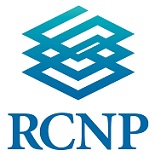 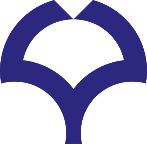 Light clusters in Nuclei and Nuclear Matter
ECT*, Trento, Italy, July 25th, 2019
NN-correlations in ab initio calculations
Strong short-range repulsion inAV8’ bare interaction
Strong tensor attraction in AV8’ ( > 50% of total attraction)
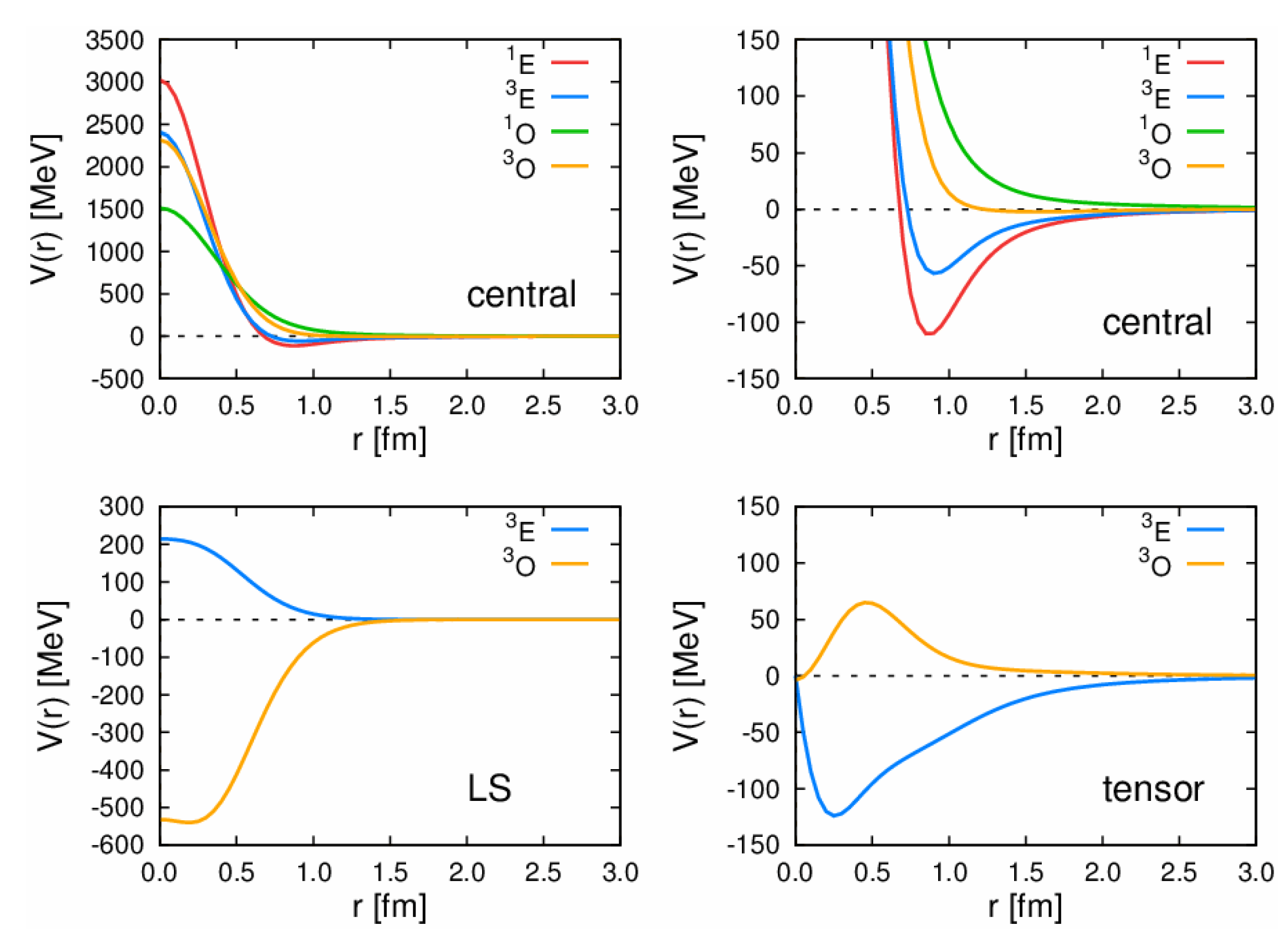 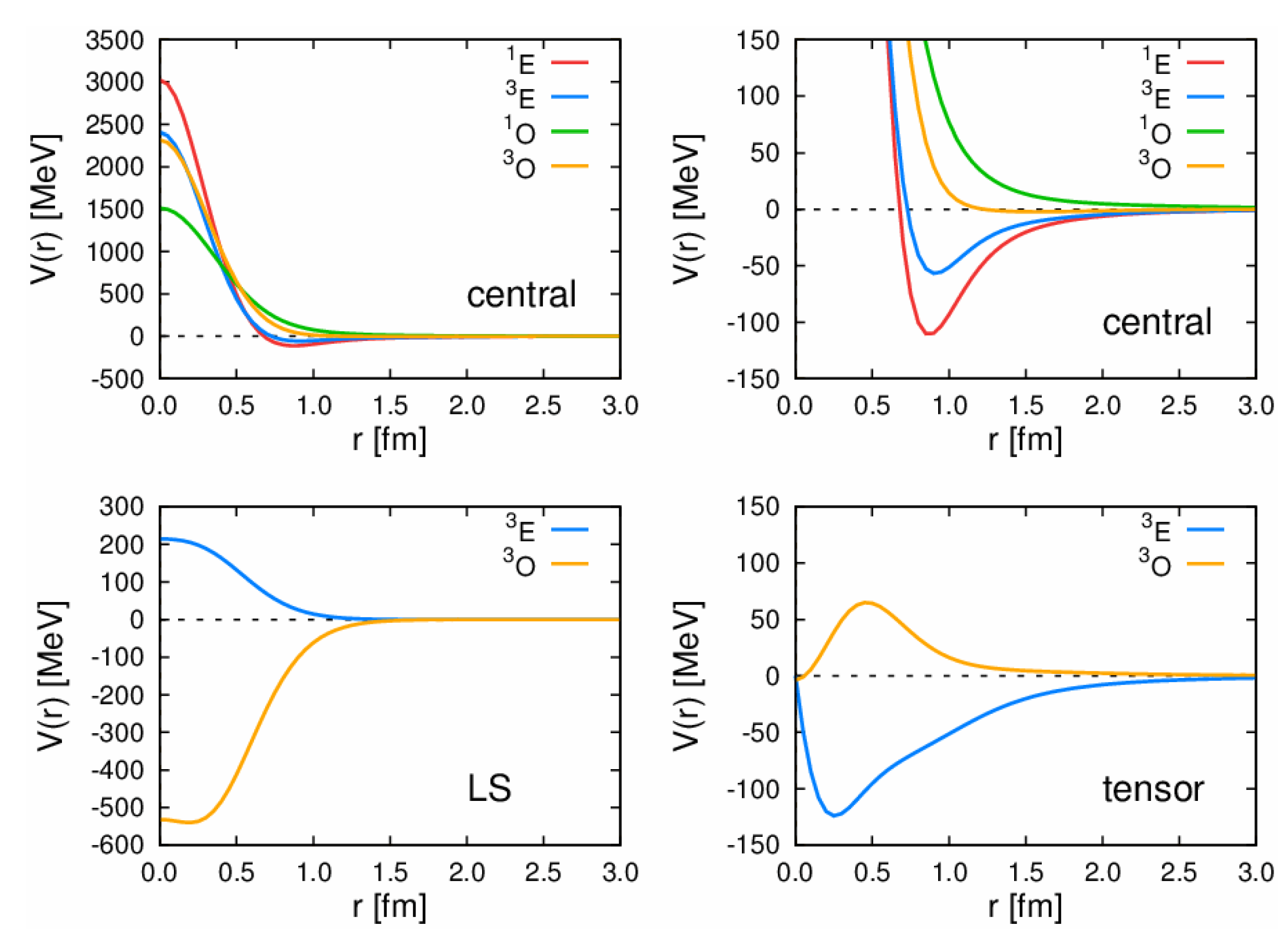 Many-body correlations
Particle-hole excitations
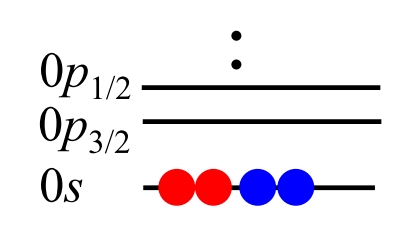 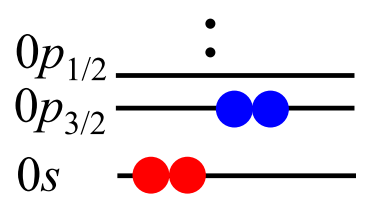 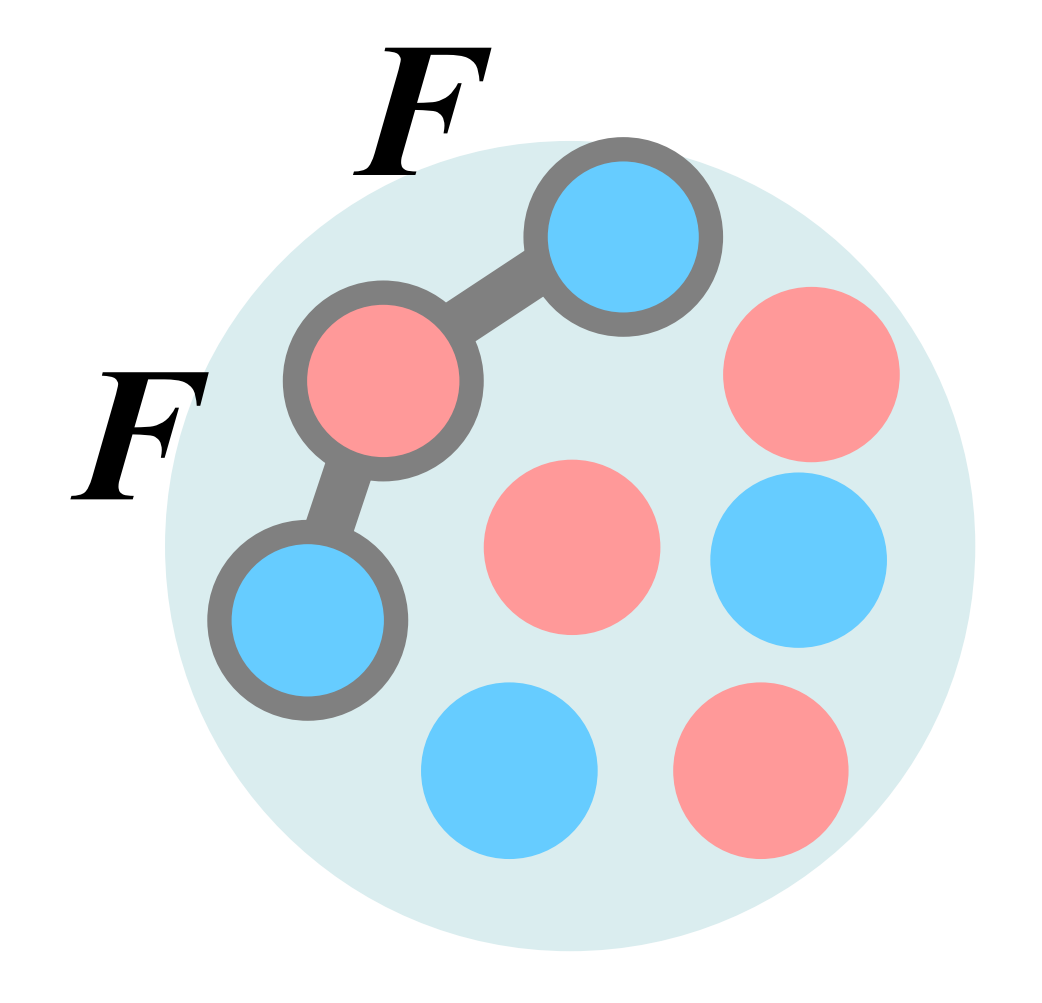 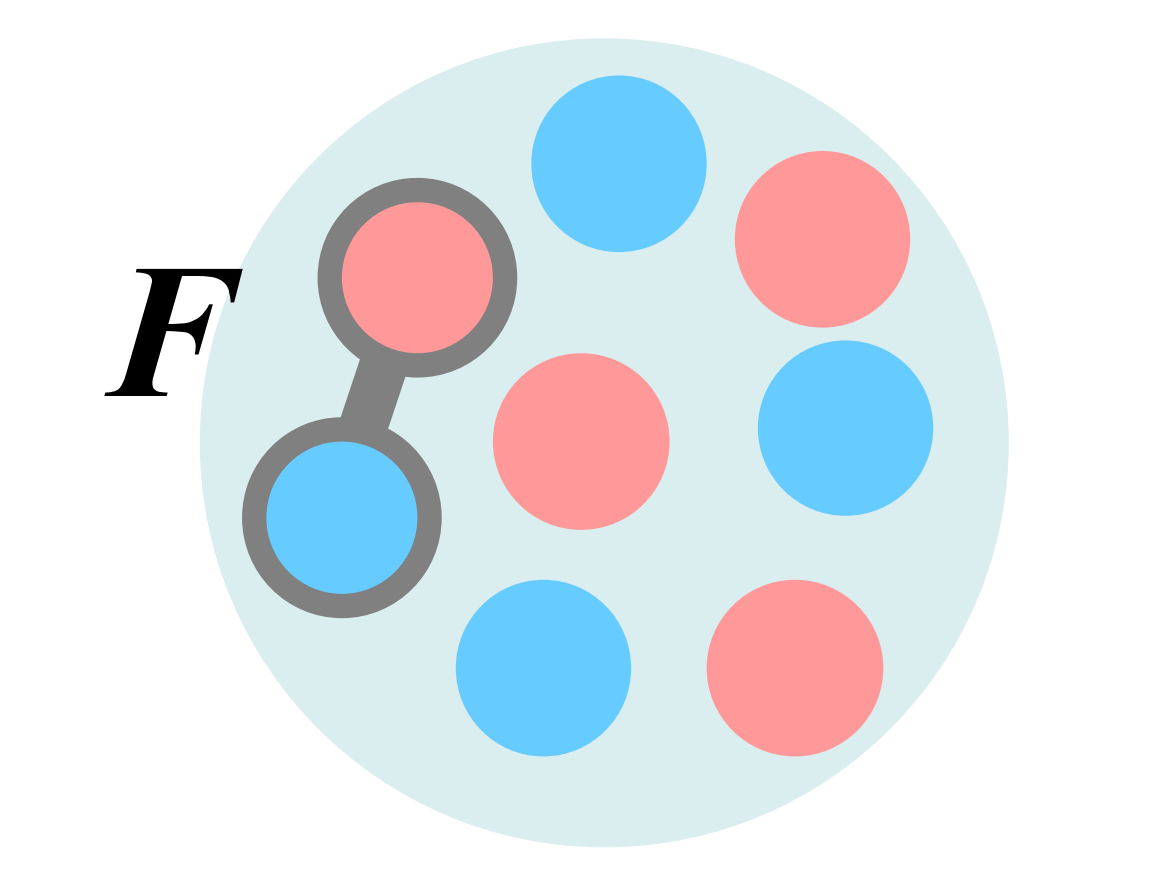 ……
2
[1] R. B. Wiringa, V. G. J. Stoks, and R. Schiavilla, Phys. Rev. C 51, 38 (1995).
Correlation diagrams of AMD based approaches for ab initio calculation
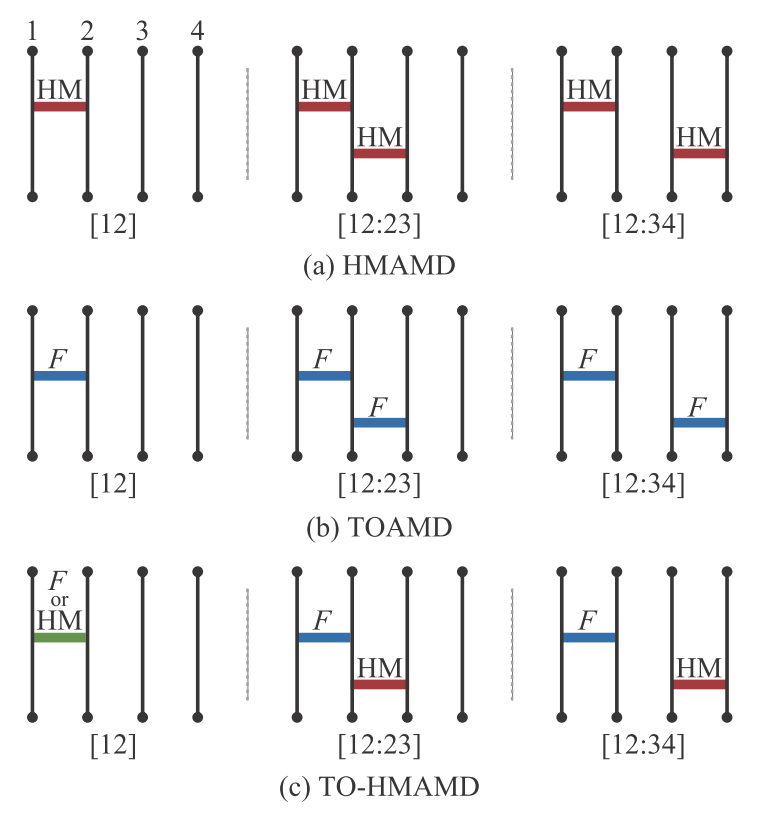 The AMD wave function which is widely used in microscopic calculation of nuclear cluster systems is adopted as the reference state
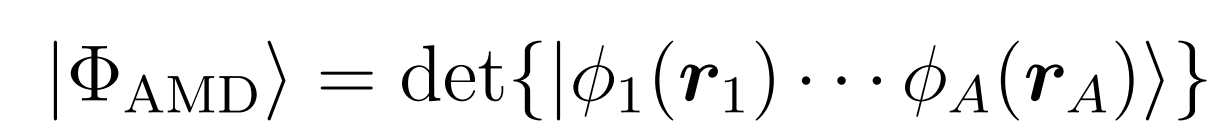 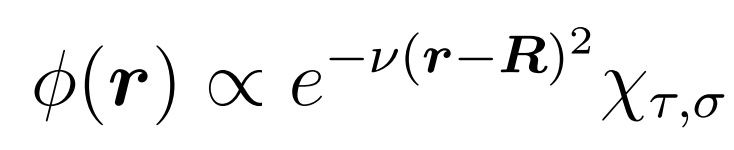 3
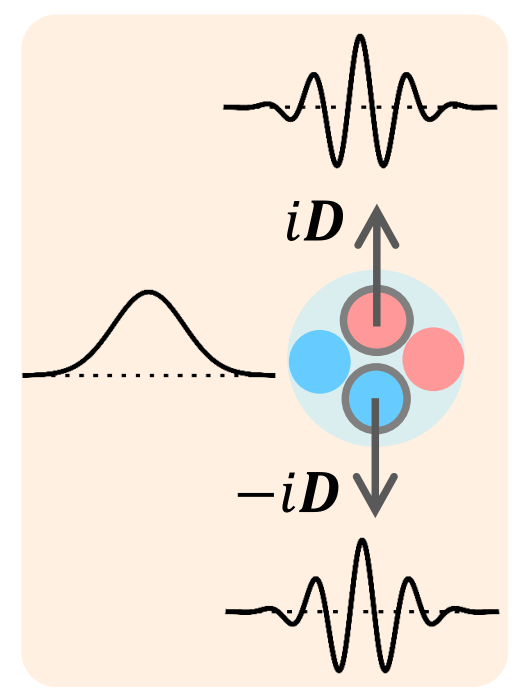 where two paired nucleons are shifted in momentum space [1,2]
[1] N. Itagaki and A. Tohsaki, Phys. Rev. C 97,      014304 (2018).
[2] H. Matsuno, Y. Kanada-En’yo, and N. Itagaki,       Phys. Rev. C 98, 054306 (2018).
the total wave function in “Single HMAMD” (1st-order)
4
Application of HMAMD in finite nuclei (3H)
Dz
Dx
……
5
Angular momentum projection of HMAMD bases
3H, HMAMD, angular momentum projected
3H, HMAMD, rotatedin space
3H, HMAMD
6
Application of HMAMD on 3H nuclei
Treatment of tensor correlation (Furutani–Tamagaki force)
Treatment of central correlation (AV4’ force)
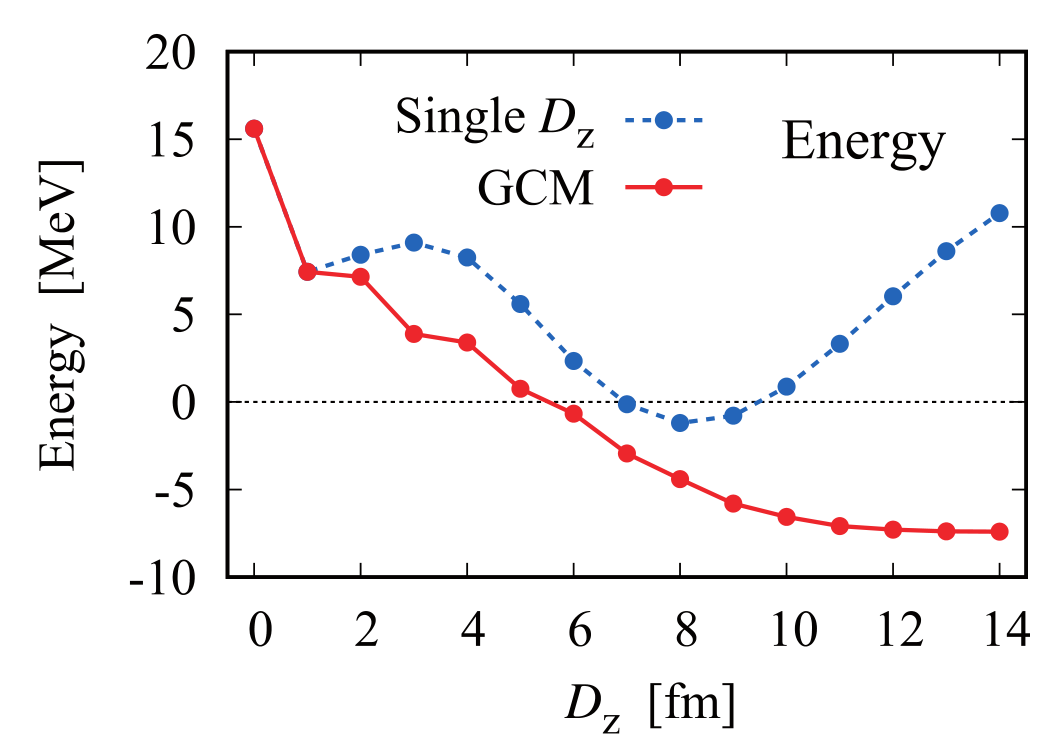 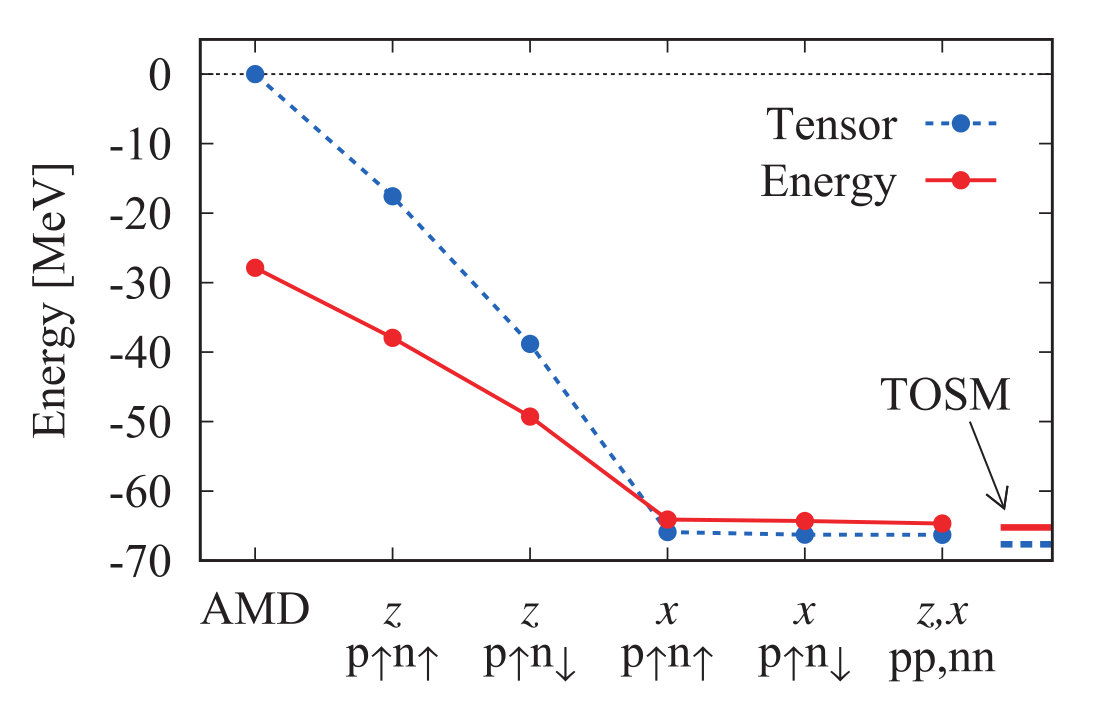 T. Myo, PTEP 2018, 031D01 (2018)
Representation of NN contact
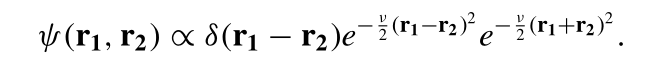 T. Myo, H. Toki, K. Ikeda, H. Horiuchi, T. Suhara, M. Lyu, M. Isaka, and T. Yamada, Prog. Theor. Exp. Phys. 2017, 111D01 (2017)
Q. Zhao, M. Lyu, Z. Ren, T. Myo, H. Toki, K. Ikeda, H. Horiuchi, M. Isaka, and T. Yamada,Phys. Rev. C 99, 034311 (2019)
7
Application of HMAMD on infinite nuclear matter
Symmetric Nuclear Matter
Neutron Matter
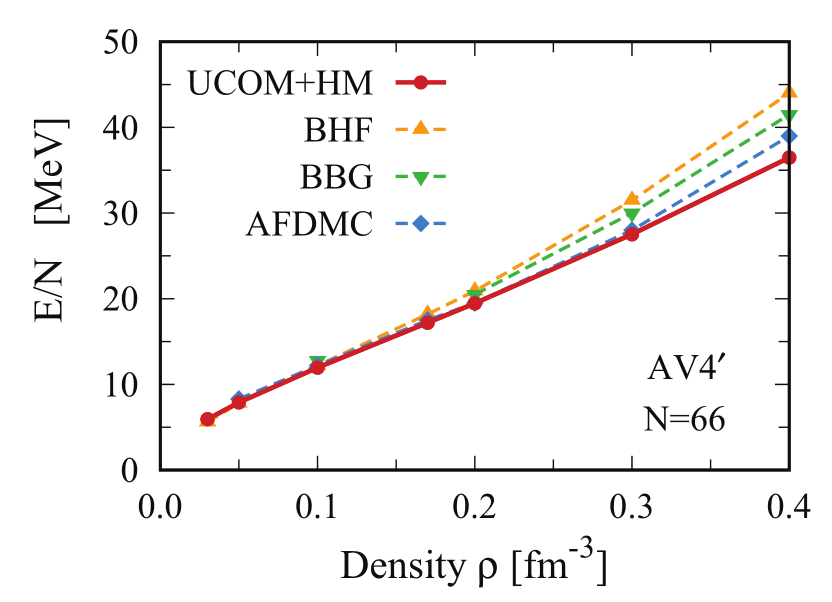 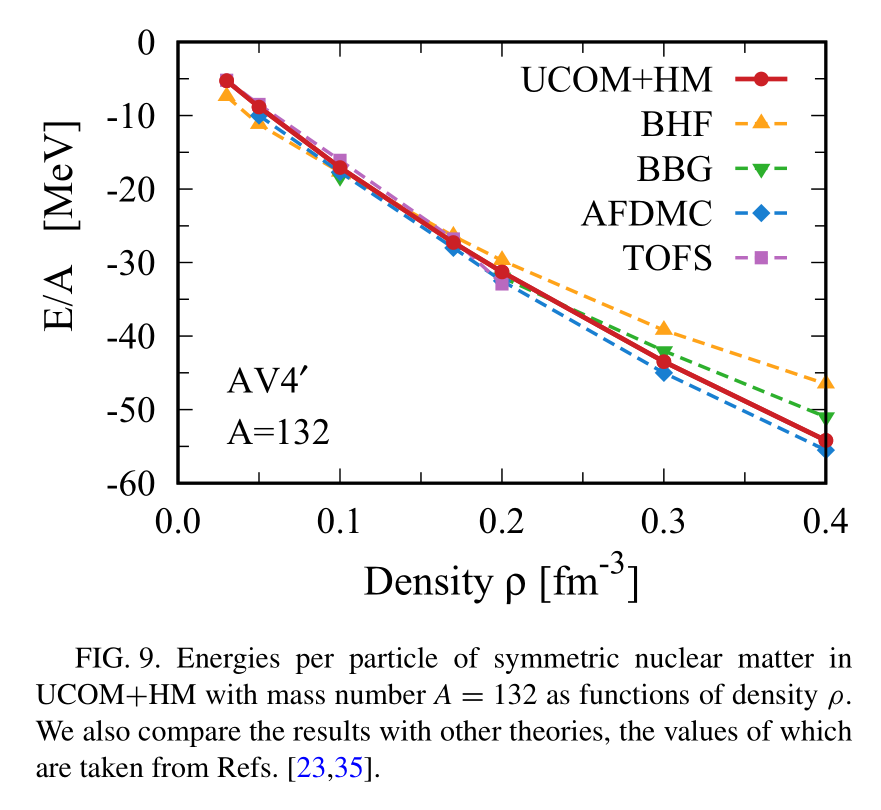 T. Myo, H. Takemoto, M. Lyu, N. Wan, C. Xu, H. Toki, H. Horiuchi, T. Yamada, and K. Ikeda, Phys. Rev. C 99, 024312 (2019)
8
The TOAMD treatment of NN correlation
The general formulation of TOAMD wave function [1]
AMD part
Single nucleon state
Single correlation function (1F-term)
Double correlation function (2F-term, 3-body)
Double correlation function (2F-term, ladder)
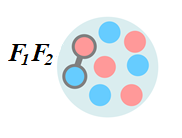 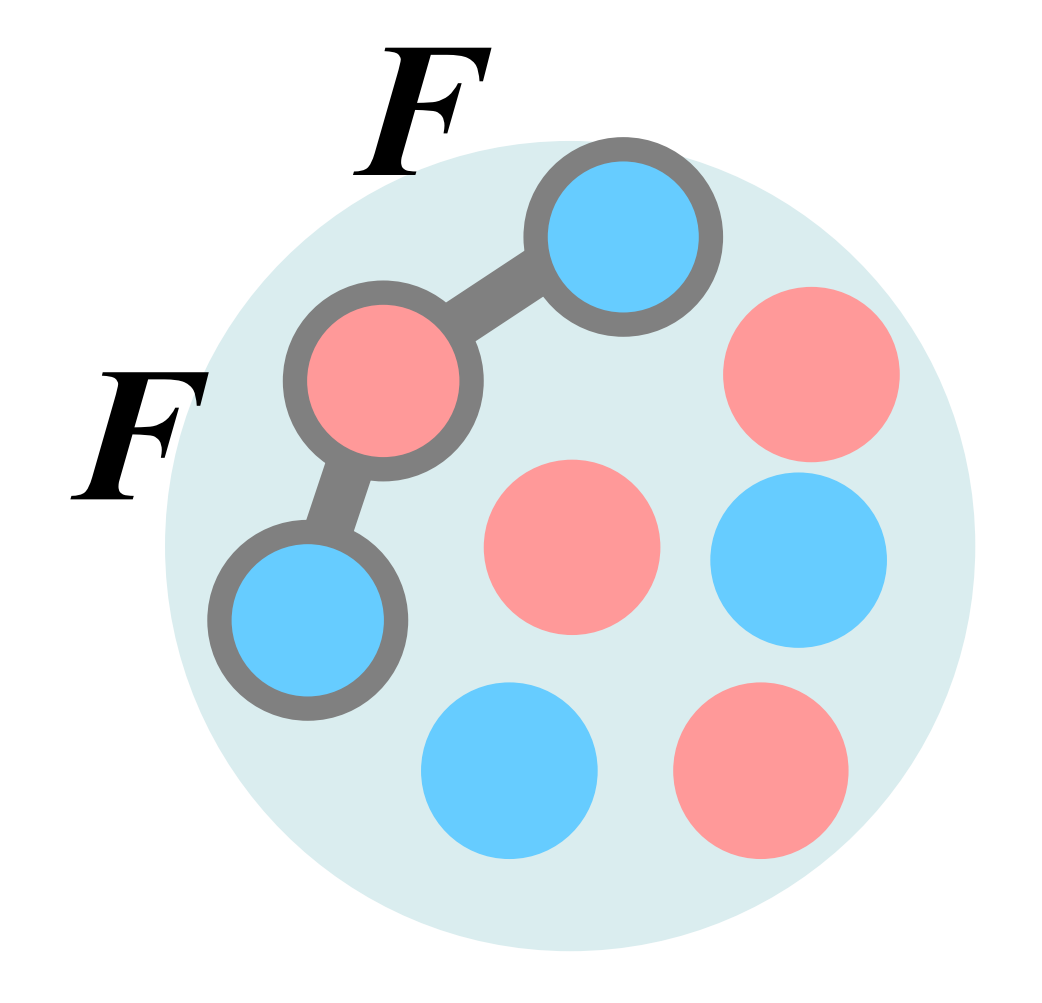 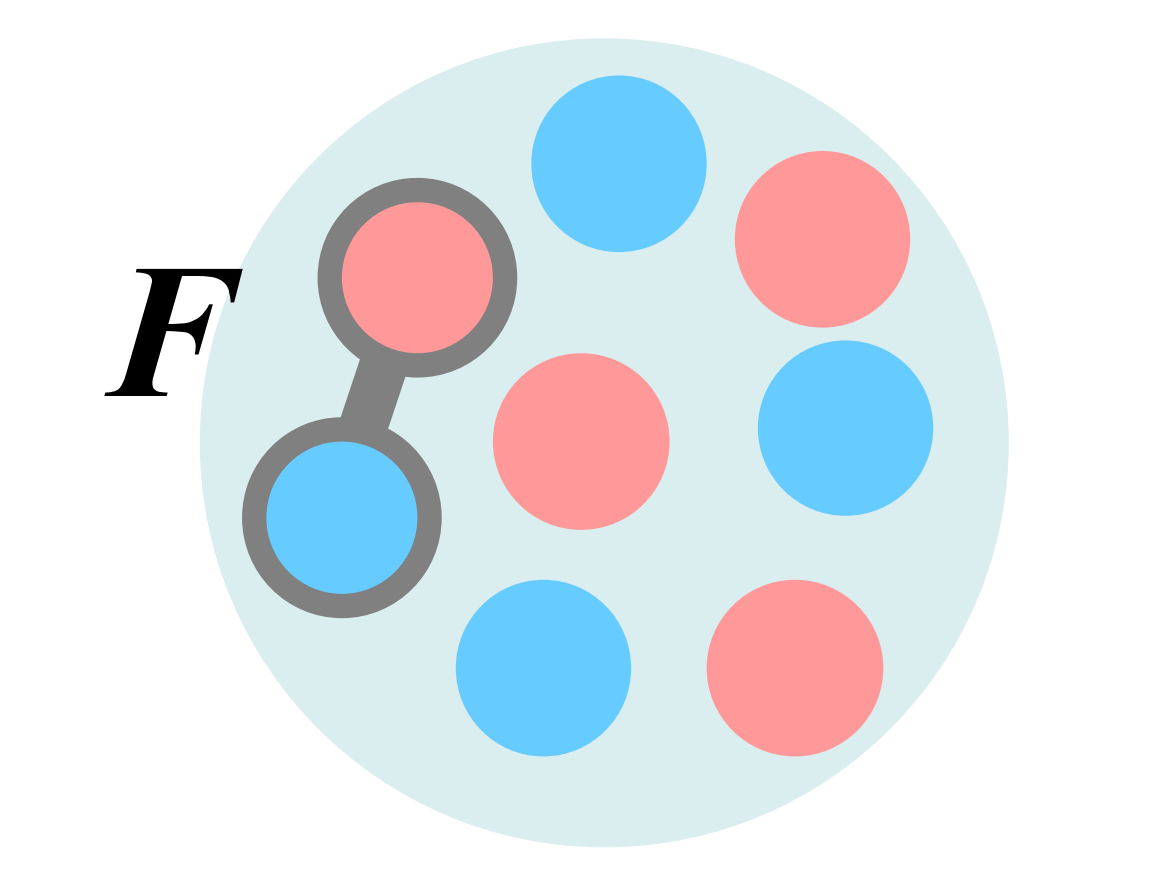 9
The TOAMD treatment of finite nuclei
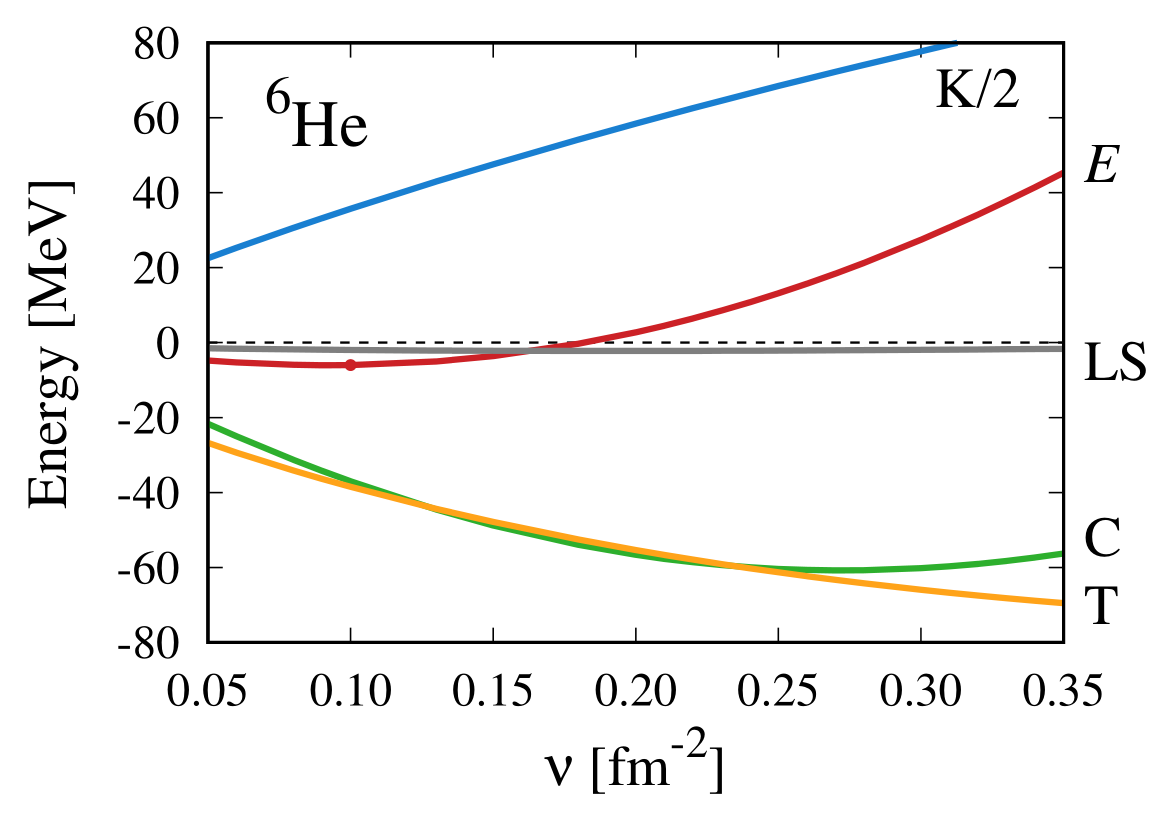 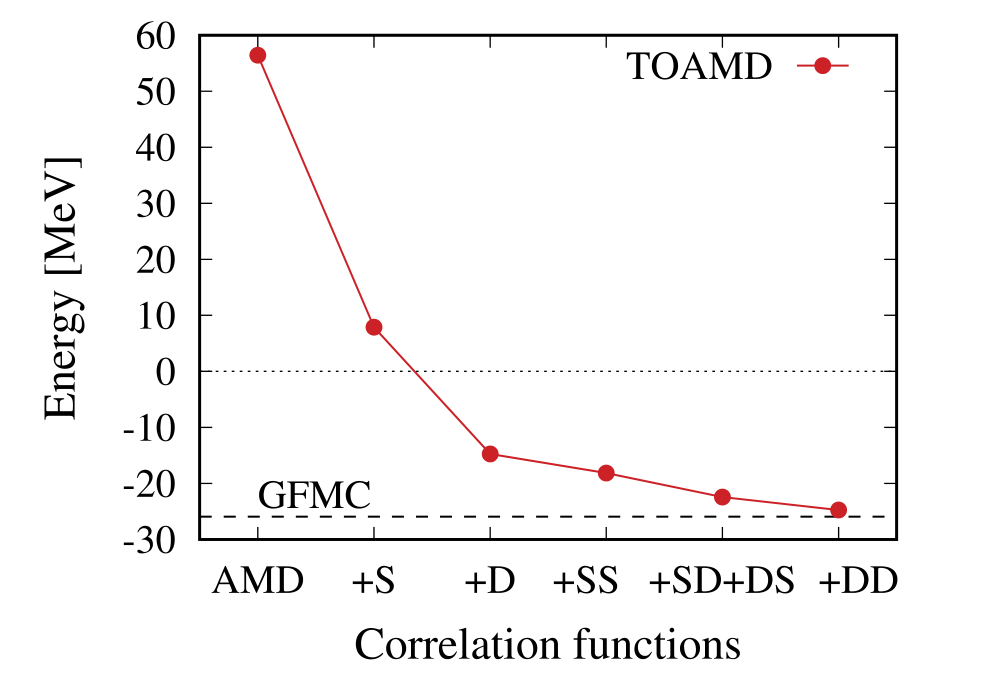 4He
T. Myo, H. Toki, K. Ikeda, H. Horiuchi, M. Lyu, submitted to Phys. Rev. C (2019).
T. Myo, H. Toki, K. Ikeda, H. Horiuchi, T. Suhara, Phys. Lett. B 769, 213 (2017).
10
The formulation of TO-HMAMD
The general formulation of TO-HMAMD wave function
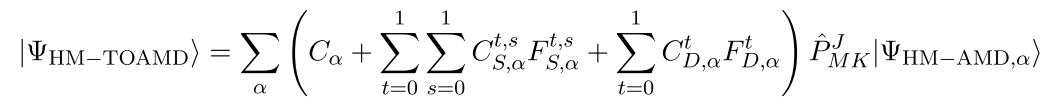 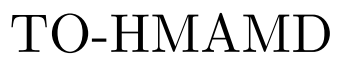 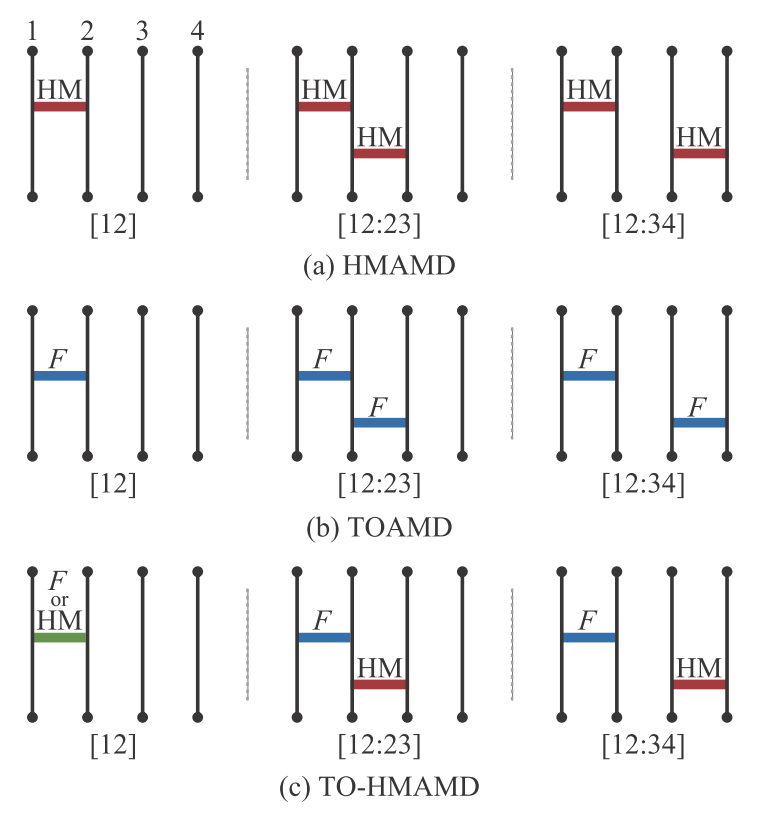 Correlation functions in Gaussian expansion
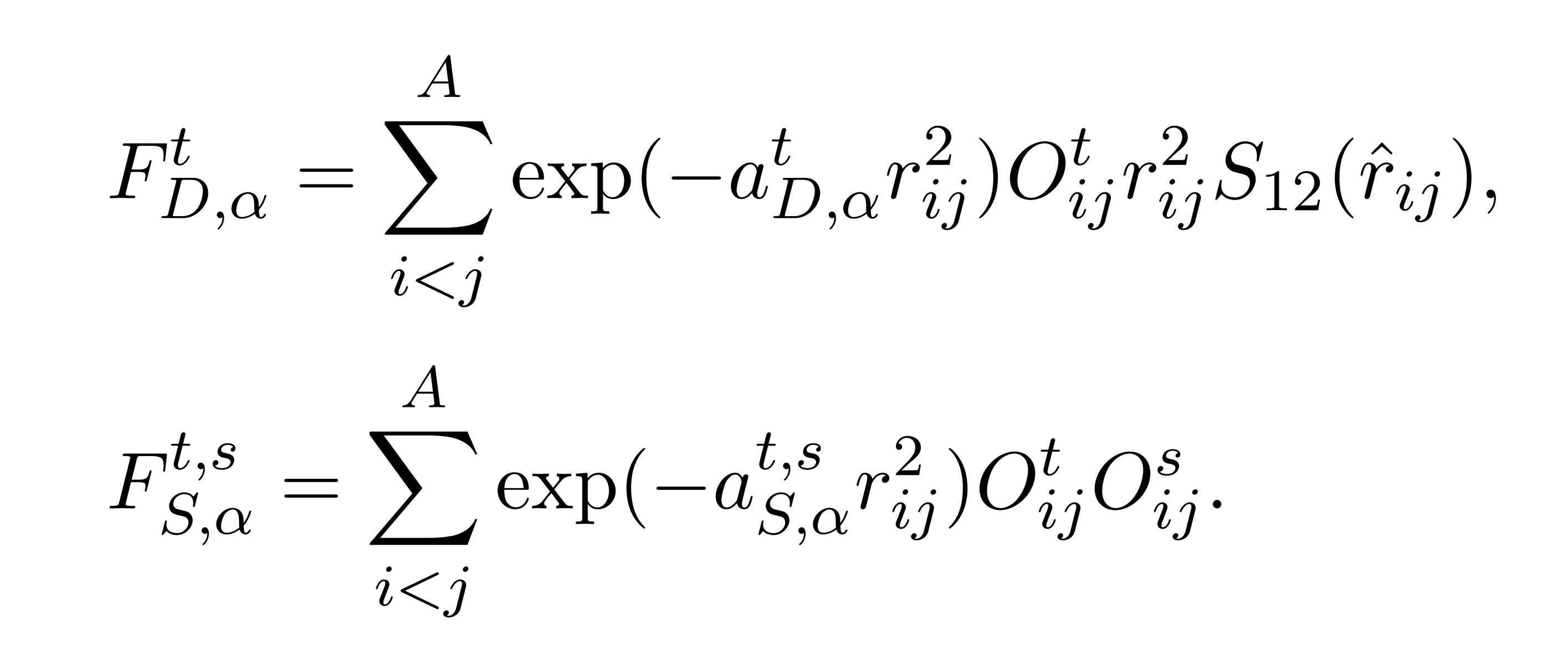 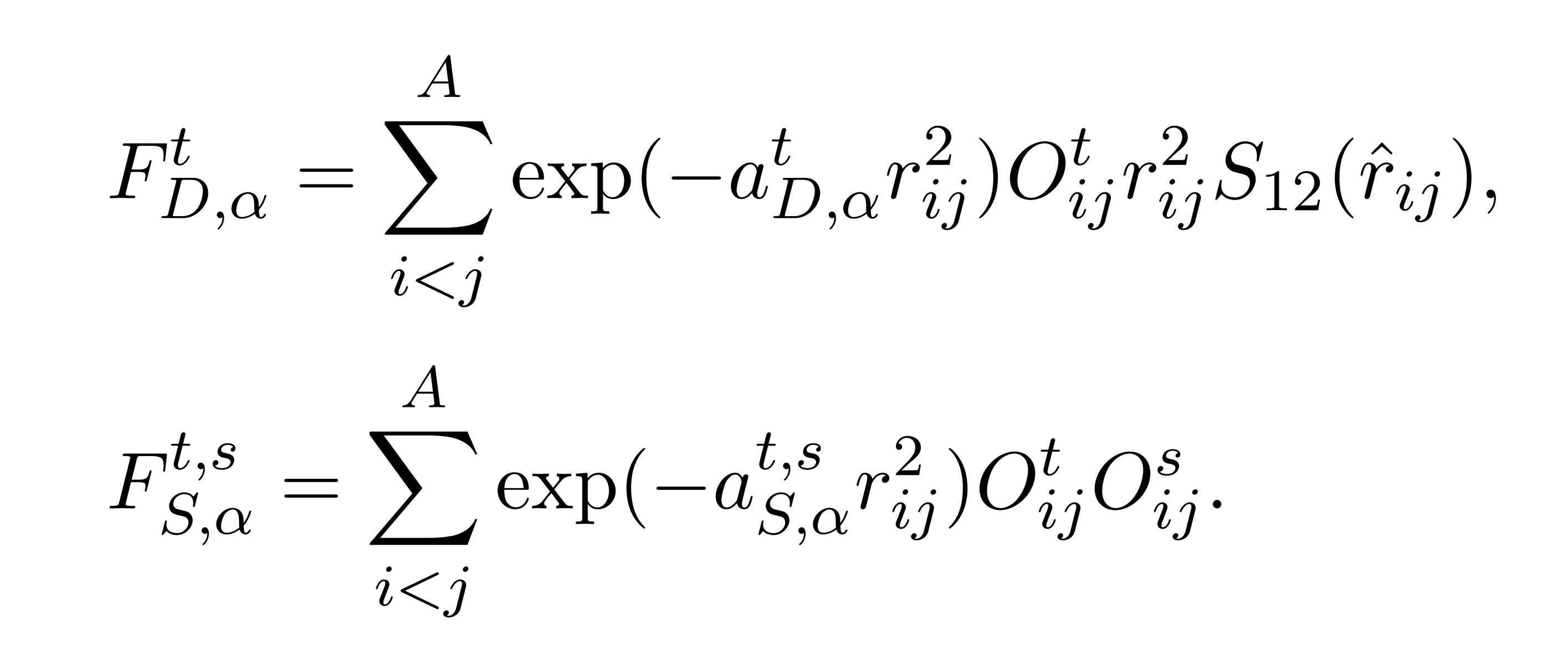 The TO-HMAMD bases are characterized by
11
Convergence of TO-HMAMD and Double TOAMD
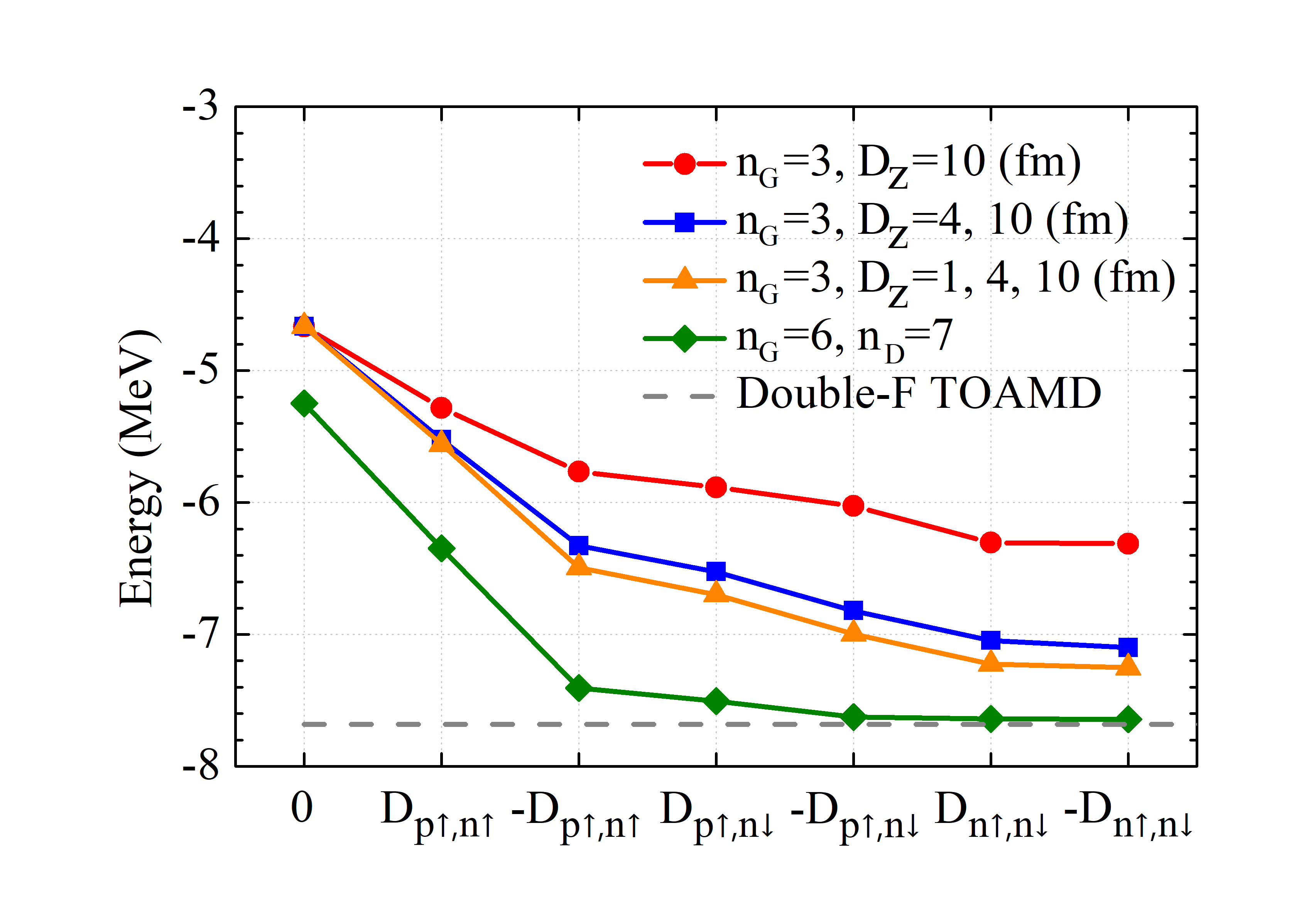 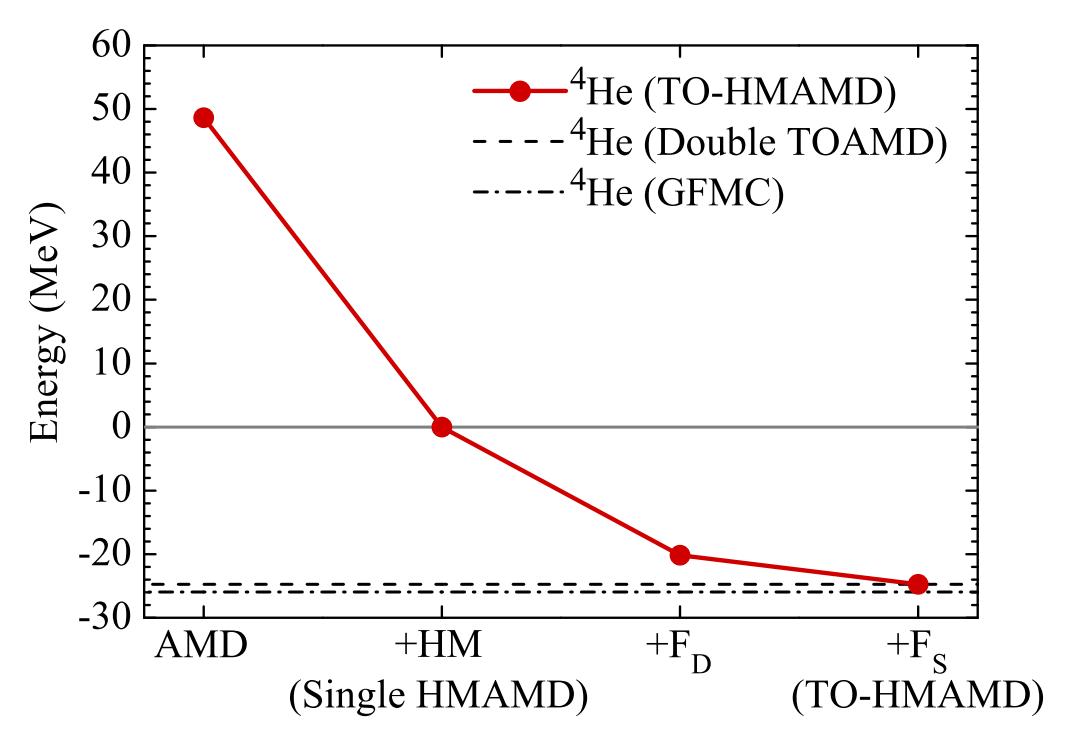 Single TOAMD
3H
M. Lyu, M. Isaka, T. Myo, H. Toki, K. Ikeda, H. Horiuchi, T. Suhara, and T. Yamada,Prog. Theor. Exp. Phys. 2018, 011D01 (2018)
M. Lyu, T. Myo, M. Isaka, H. Toki, K. Ikeda, H. Horiuchi, T. Suhara, and T. YamadaPhys. Rev. C 98, 064002 (2018)
12
Energy, radius and components of 3H and 4He with bare interaction
4He
3H
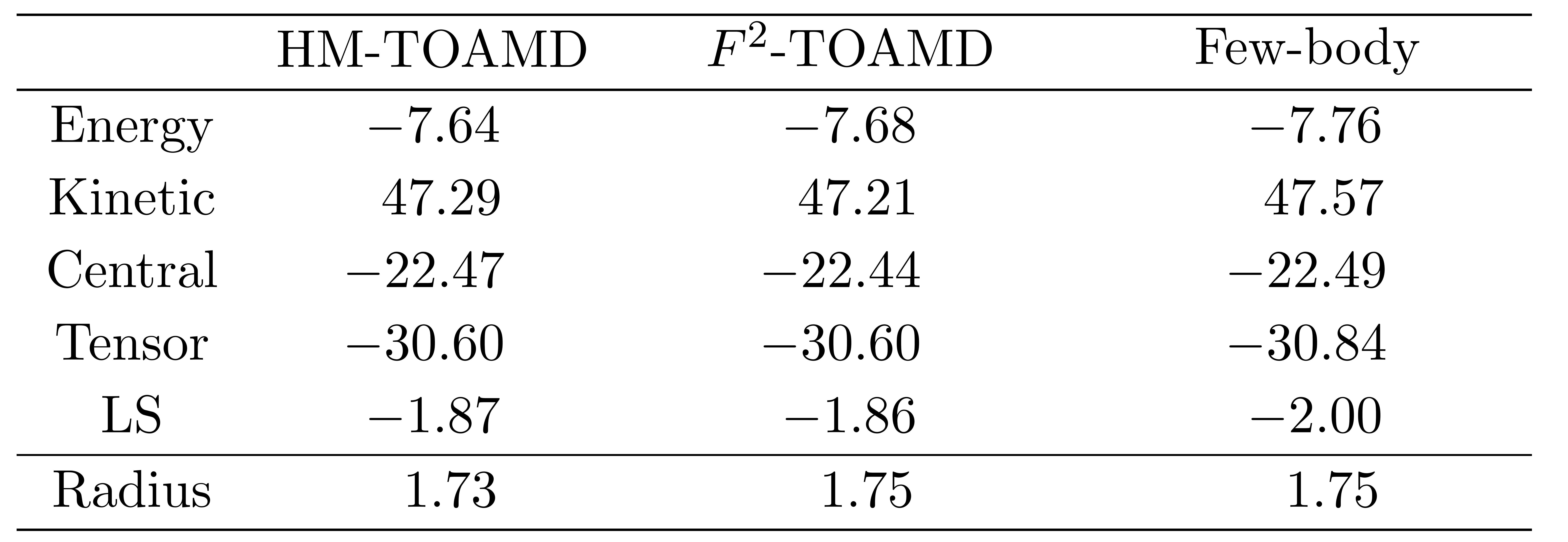 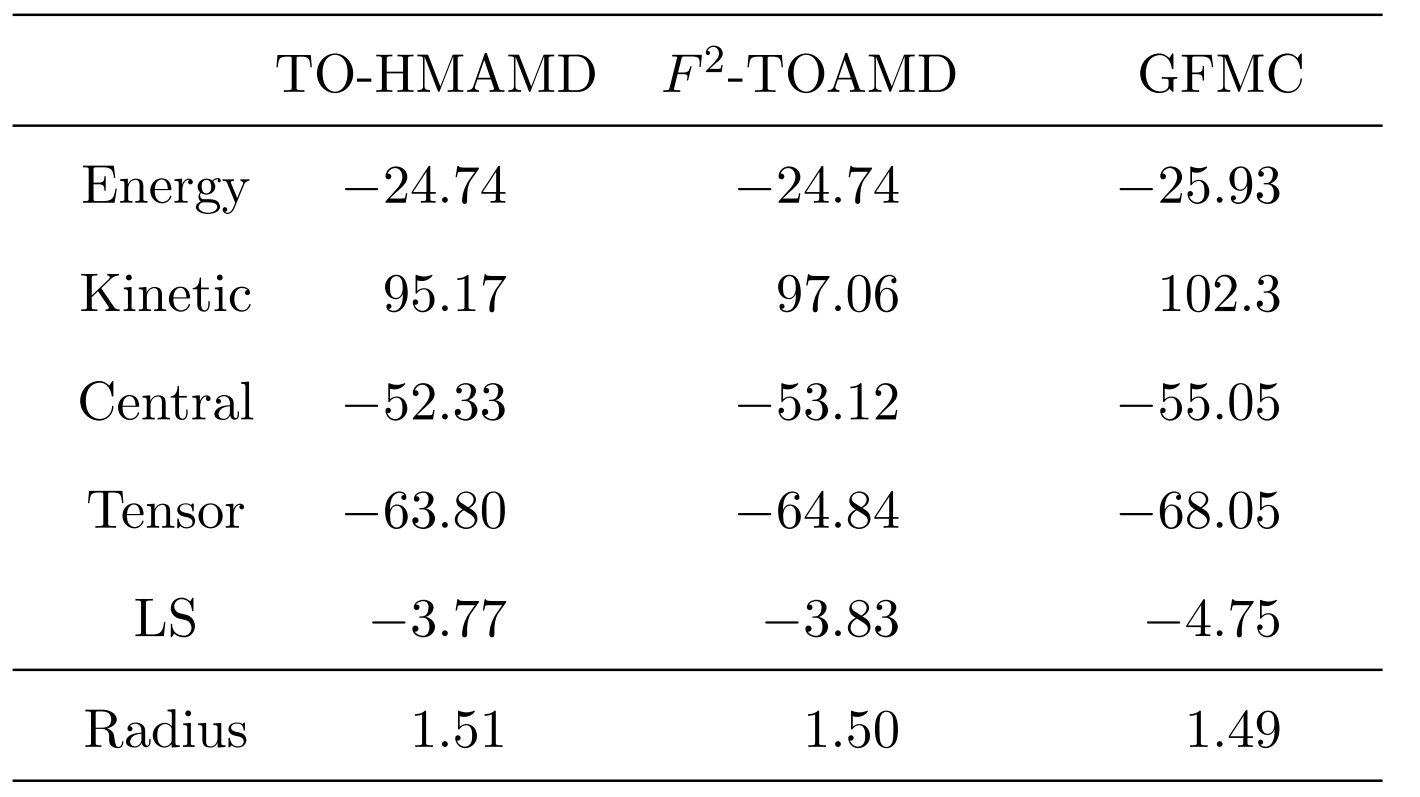 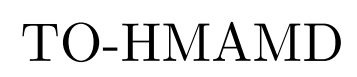 13
[1] M. Lyu, M. Isaka, T. Myo, H. Toki, K. Ikeda, H. Horiuchi, T. Suhara, and T. Yamada, Prog Theor Exp Phys 2018, 011D01 (2018).
High-momentum component induced by tensor/short-range interaction
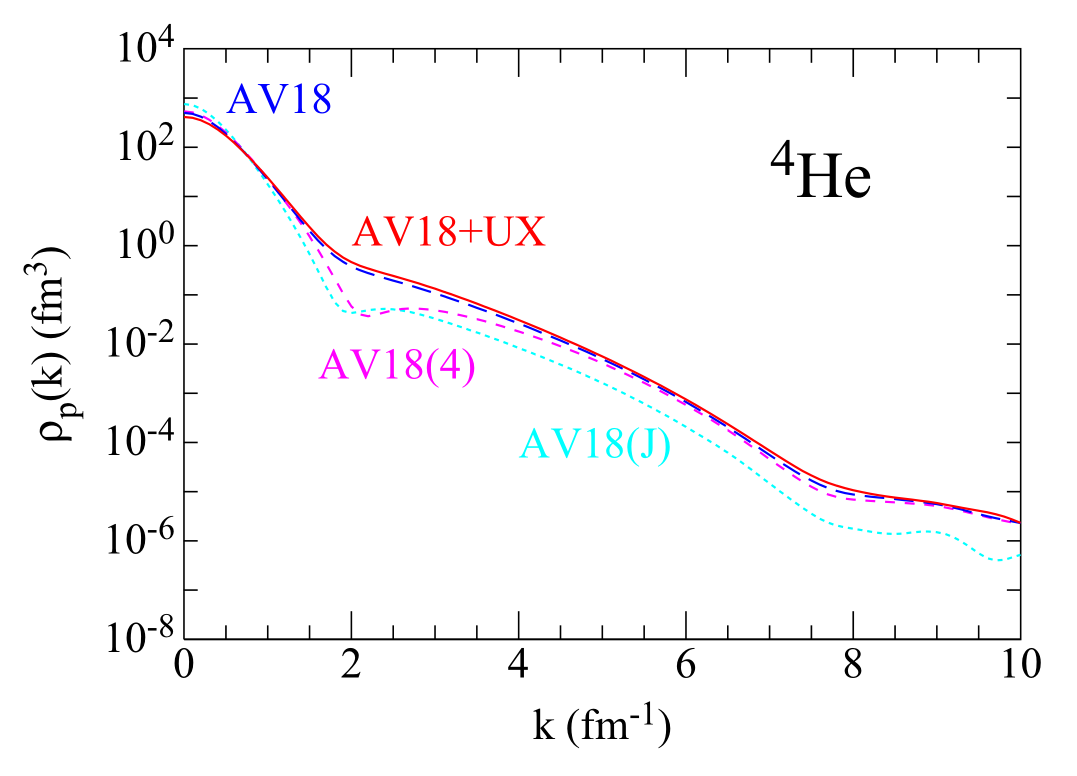 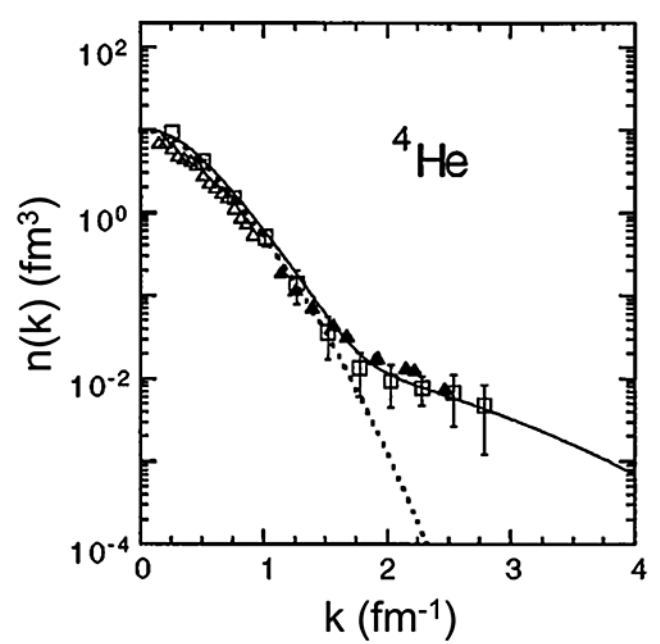 Fig. Nucleon momentum distribution[Ciofi degli Atti et al., Phys. Rev. C 53, 1689 (1996)].
Fig. Proton momentum distribution by GFMC[Wiringa et al., Phys. Rev. C 89, 024305 (2014)].
14
What’s the contribution from each participant of NN-correlations?
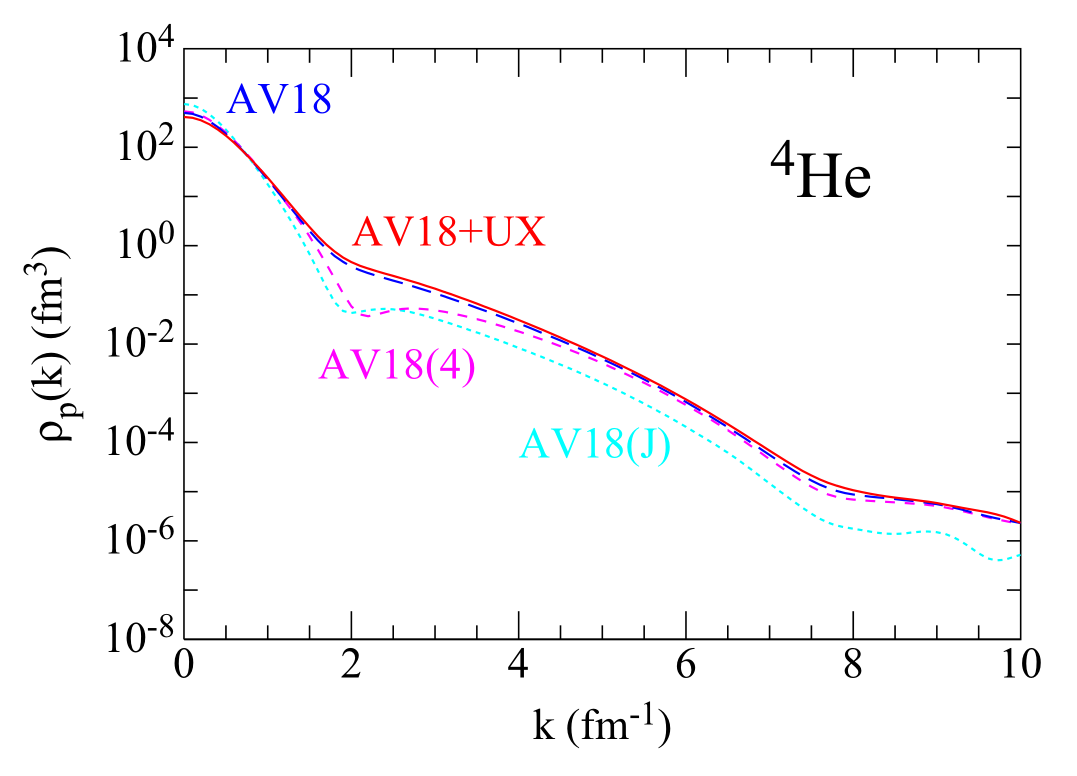 ab initio wave function (TO-HMAMD)
First order
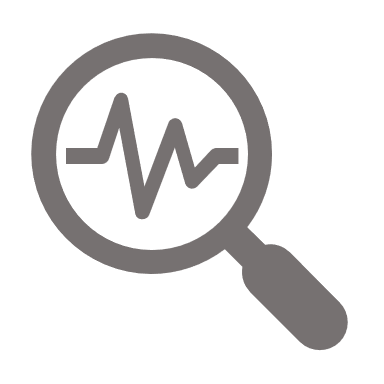 Central
Middle-range
AMD
Short-range
Tensor
Many-body
Fig. Concept diagram of the components in ab initio wave 
function of different correlation-functions
Fig. Proton momentum distribution by GFMC[Wiringa et al., Phys. Rev. C 89, 024305 (2014)].
15
Expansion of ab initio wave function by HMAMD bases
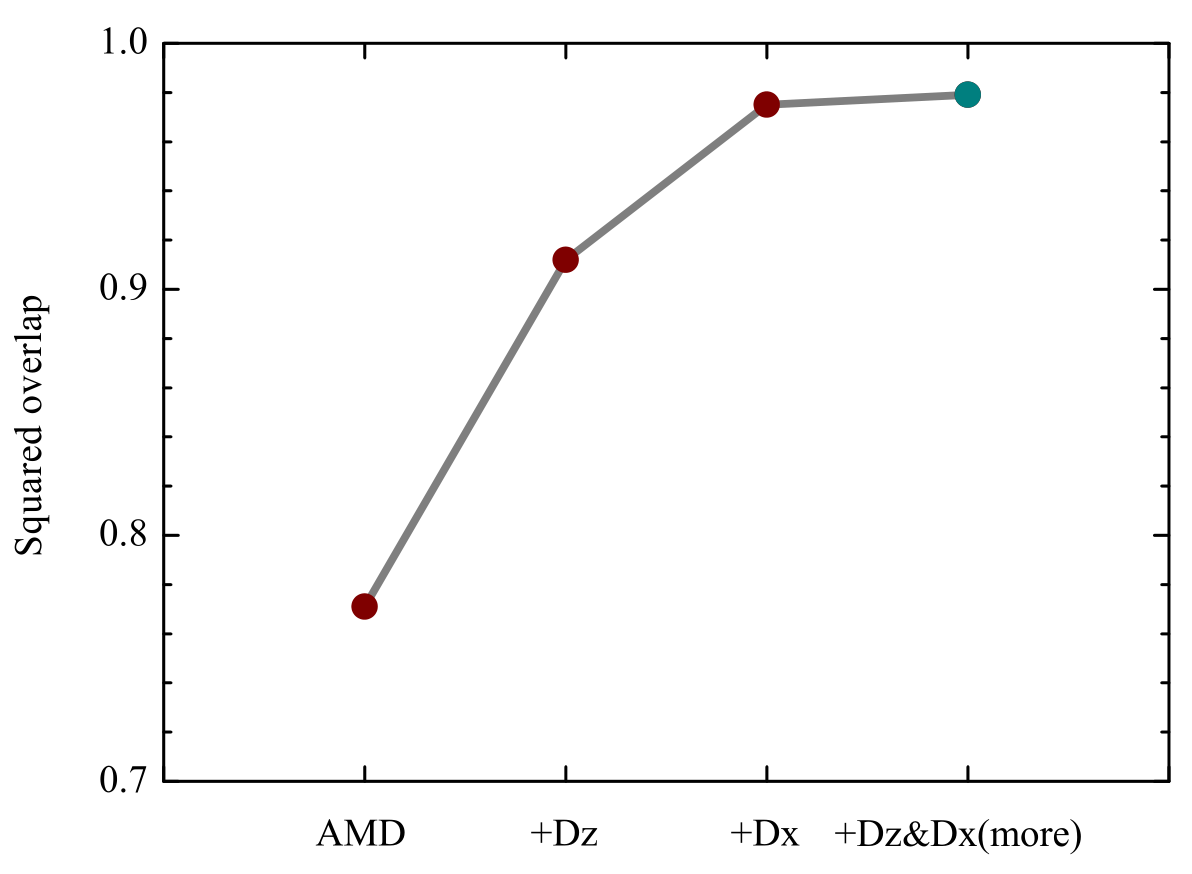 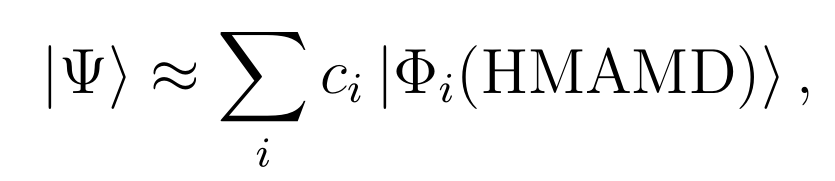 and
16
Momentum distribution of AMD wave function (preliminary)
The momentum distribution operators are defined as
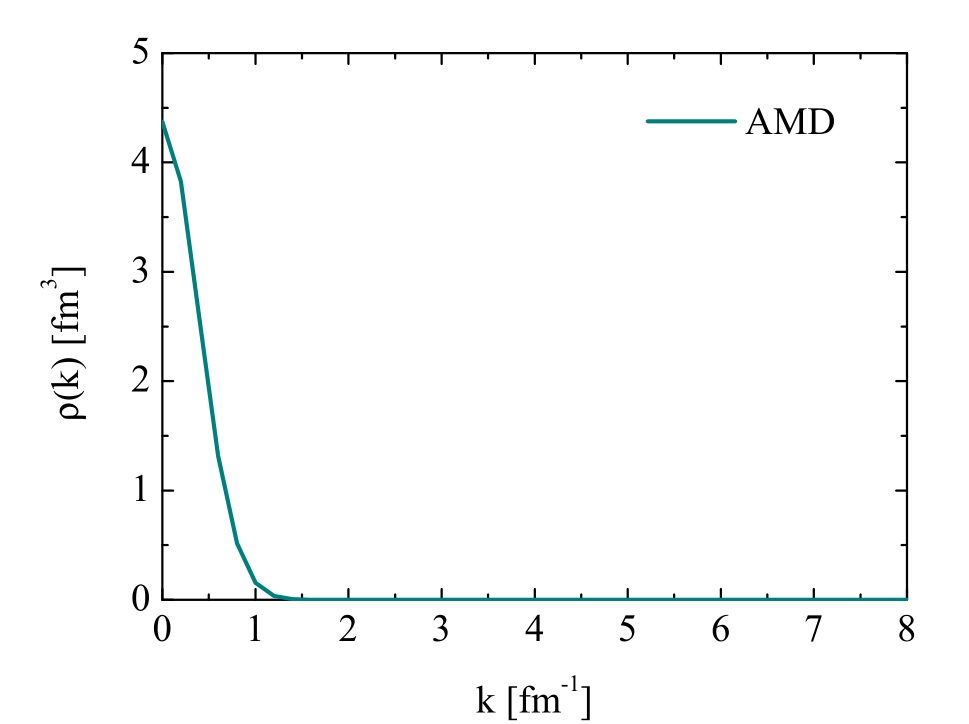 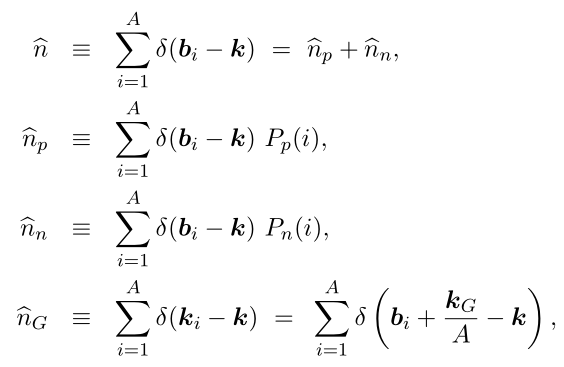 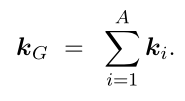 where
bi: single-particle momentum in the c.m. frame
Formulae and code developed for momentum distribution of AMD wave function
17
Momentum distribution of HM-AMD bases (intrinsic frame)
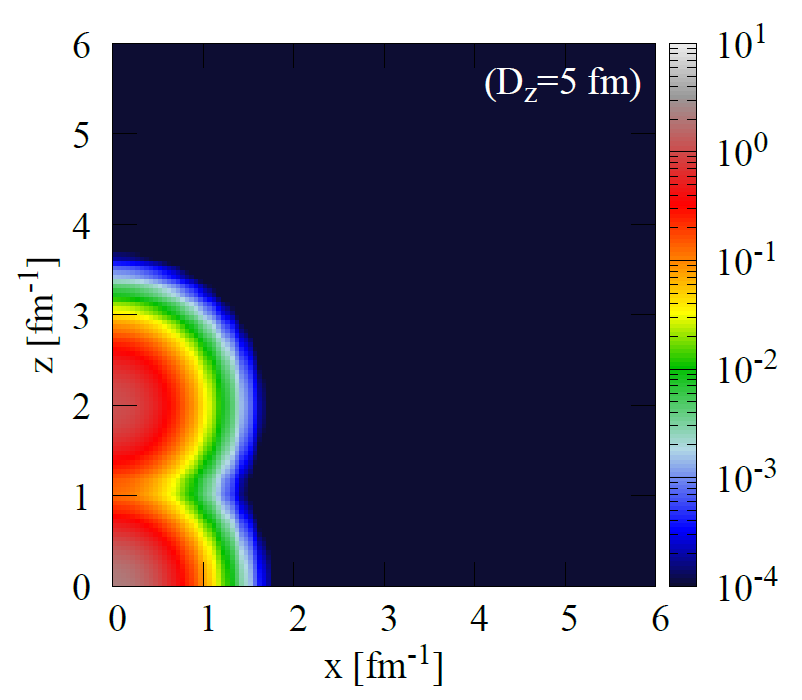 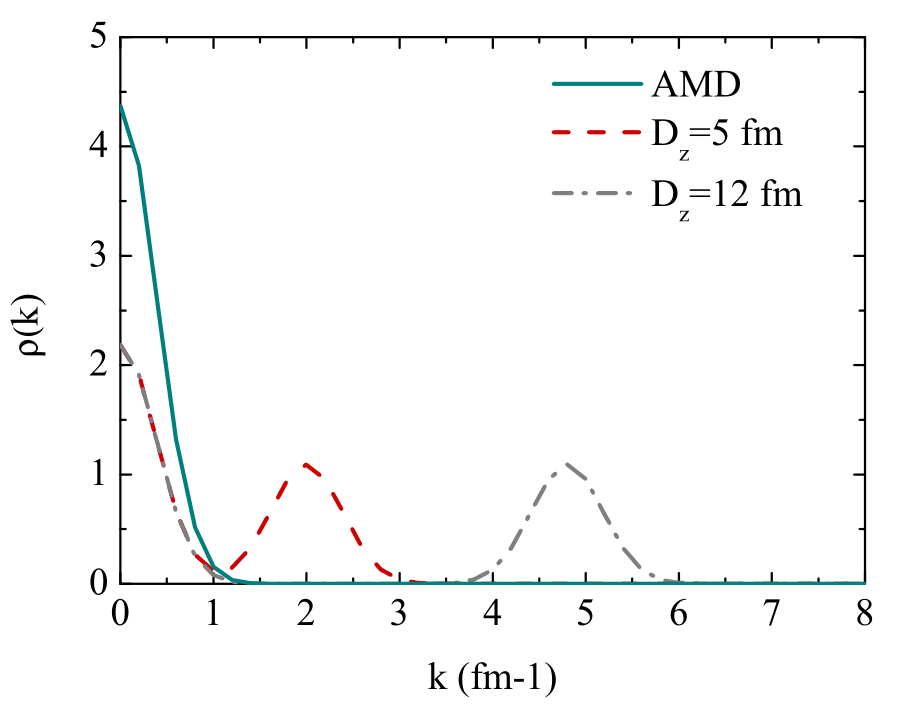 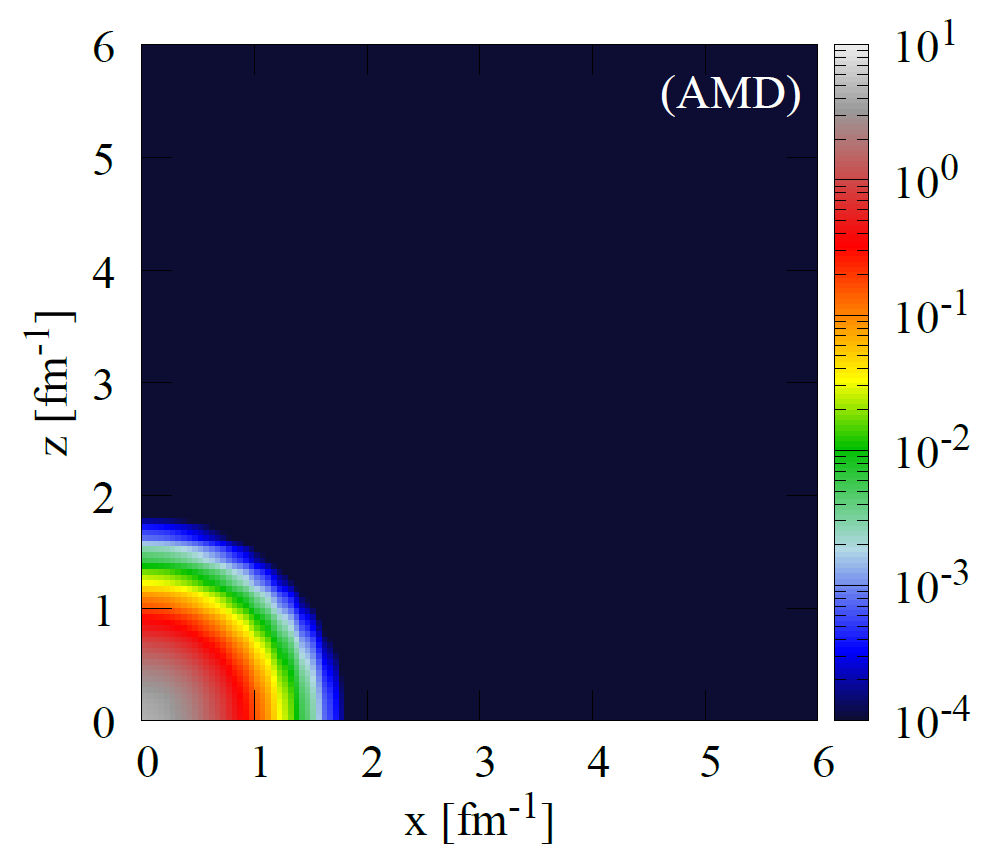 (fm3)
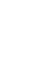 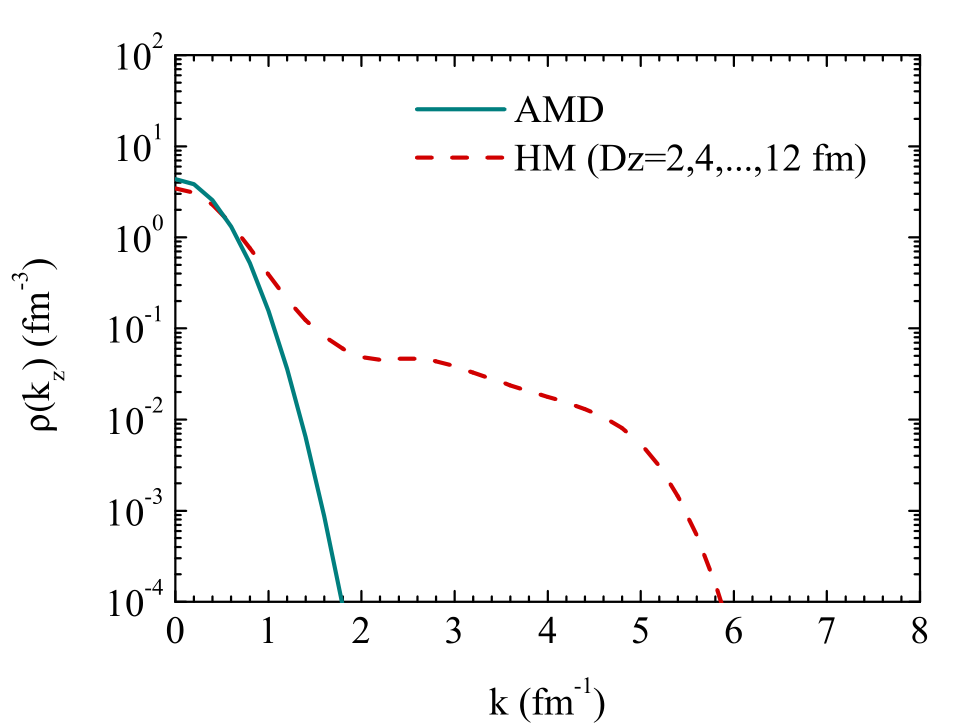 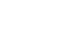 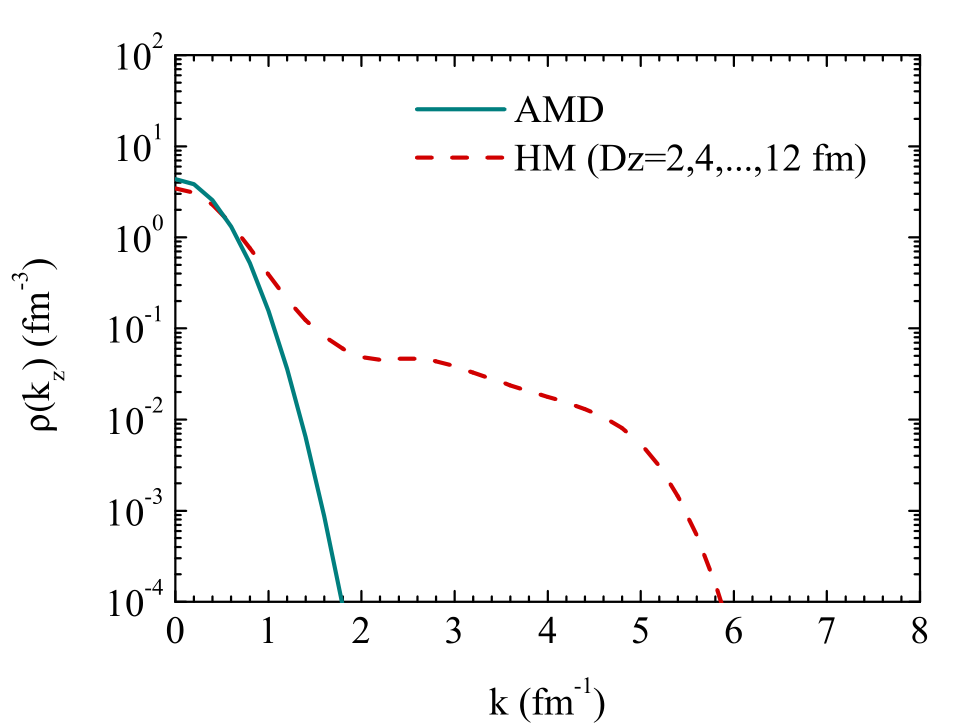 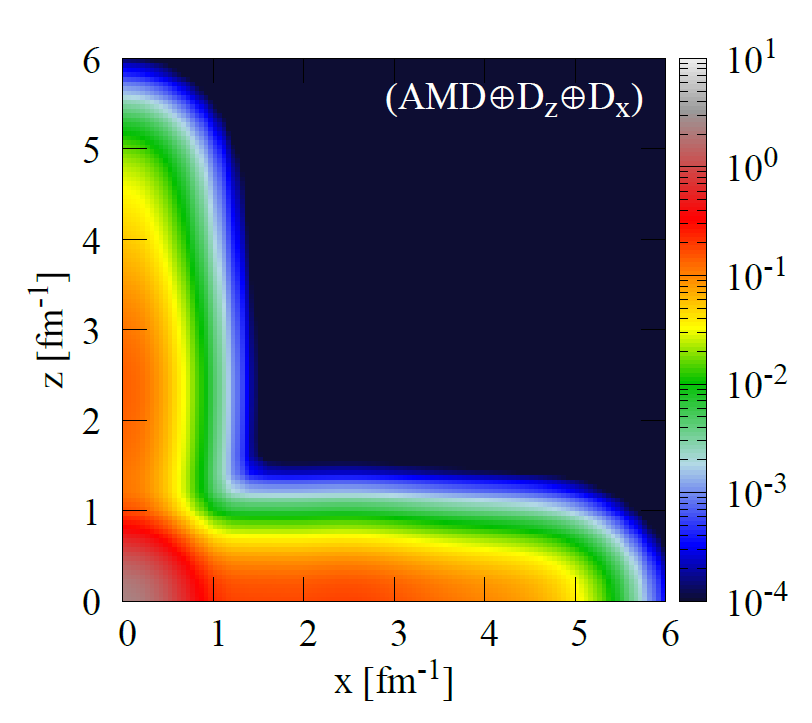 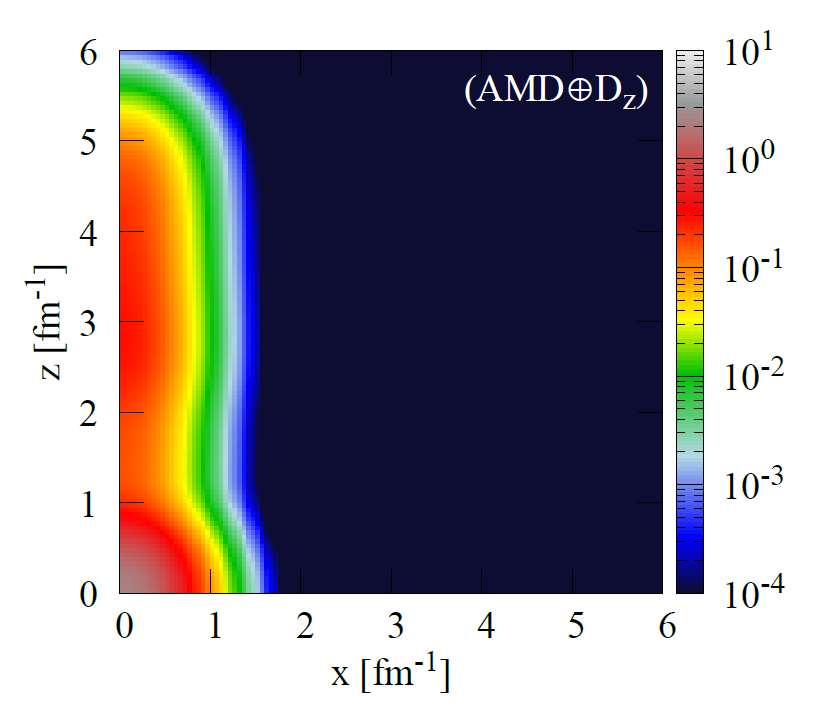 (fm3)
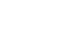 18
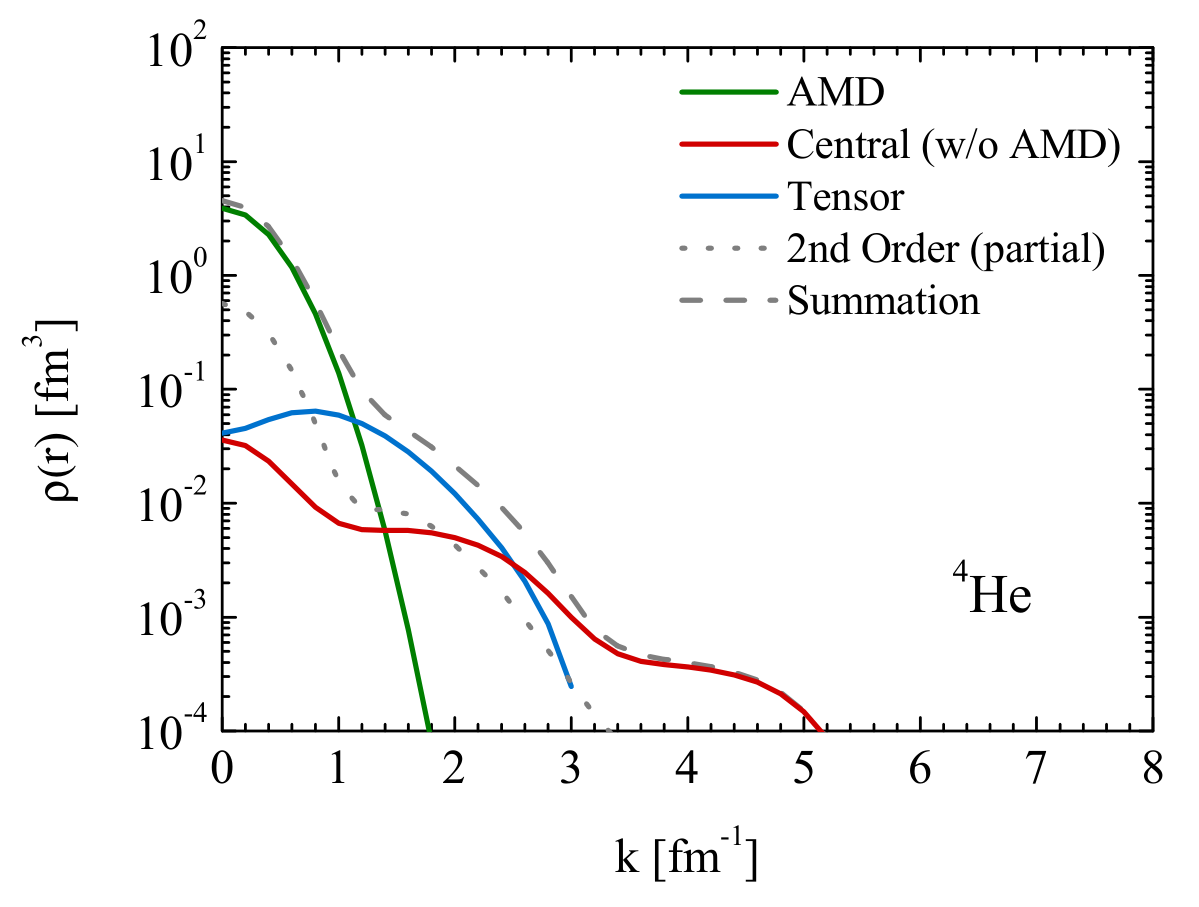 Each component wave function is constructed to be orthogonal with above
Fig. Momentum distribution of 4He and each of its component
19
Thank you very much
20